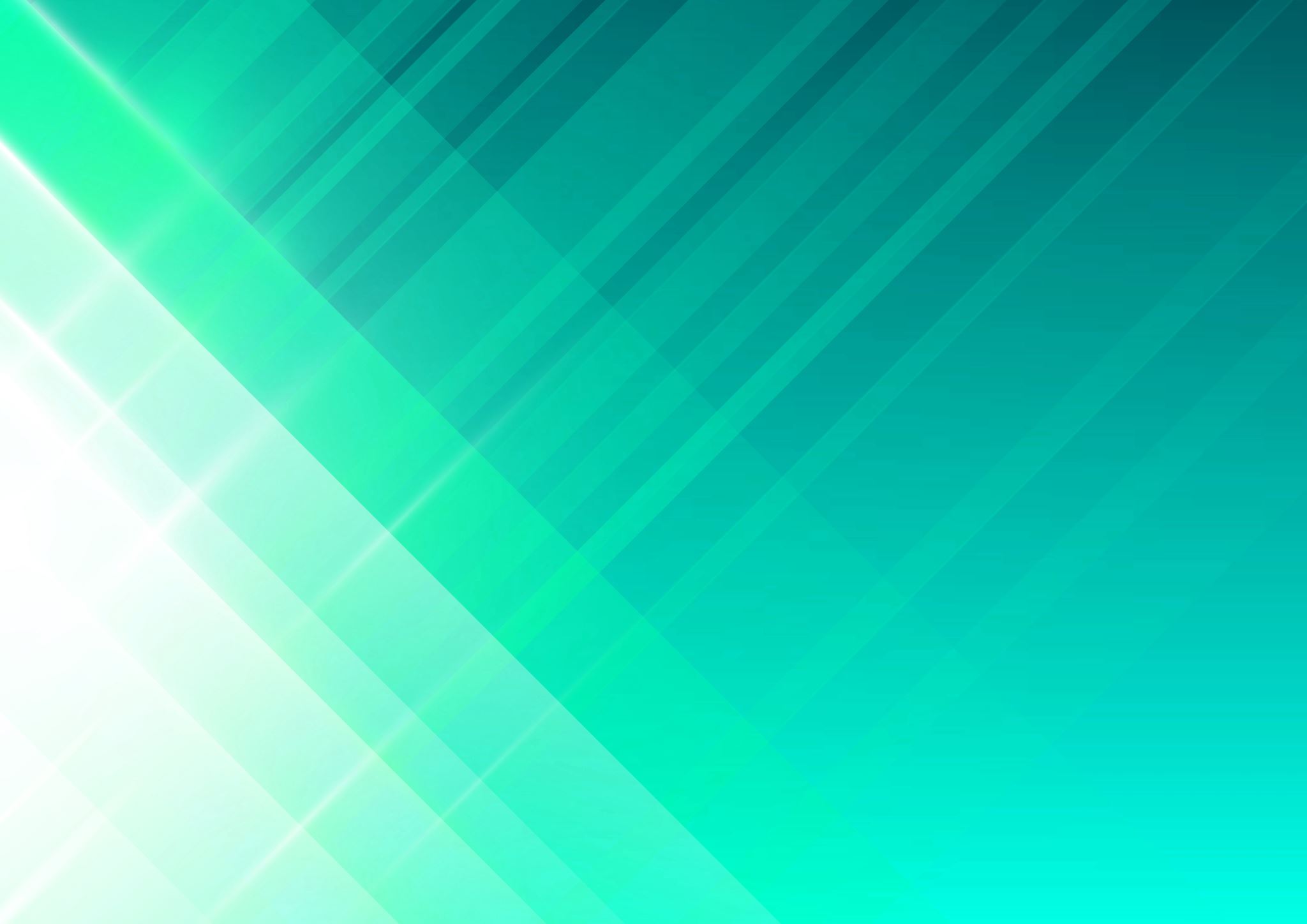 Projekt "Farmakoekonomika těžkého astmatu"
Vratislav Sedlák 
Olga Kirchnerová                          
Lucie Heribanová
Tomáš Doležal
Kolik stojí těžké refrakterní astma ?
Poslední studie v roce 2010 - "cost of illnes" - přímé i nepřímé náklady na léčbu
Retrospektivní sběr dat – FNHK, FN Plzeň, FTN Praha, FN Brno
N=51 pacientů s diagnózou obtížně léčitelného asthma bronchiale (32 žen)
Hypertenze 37,3 % pacientů (n = 19), osteoporózoa 33,3 % (n = 17)
Gastropatie z užívání vysokých dávek systémových kortikosteroidů 31,4 % (n=16)
diabetes mellitus 2. typu (5,9 %) (n=3)
u 33,3 % byla popsána depresivní symptomatologie (n = 17).
Medical Tribune 4/10 Doležal et al.: https://www.tribune.cz/clanek/16893-farmakoekonomicke-aspekty-lecby-ola
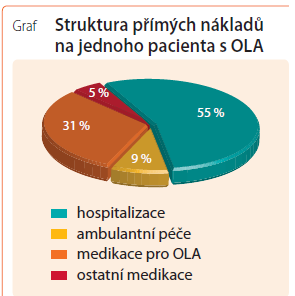 Nepřímé a přímé náklady
ID = 34 pacientů (67%)
Struktura nákladů na pacienta s OLA v ČR za jeden rok
Přímé náklady na OLA (hospitalizace, ambulantní péče) 83 764 Kč
Medikace pro OLA 40 820 Kč
Medikace pro přidružená onemocnění 6 205 Kč
Přímé náklady celkem 130 789 Kč
Nepřímé náklady 199 698 Kč
CELKEM 330 487 Kč
Medical Tribune 4/10 Doležal et al.: https://www.tribune.cz/clanek/16893-farmakoekonomicke-aspekty-lecby-ola
Celkové náklady v ČR
Při aplikaci přísnějších diagnostických pravidel připravených Českou pneumologickou společností je počet pacientů s OLA odhadován v rozmezí tři až čtyři tisíce pacientů. 
V tomto počtu by přímé náklady tvořily 392 až 523 milionů Kč ročně a celkové (přímé + nepřímé) náklady potom 991 milionů až 1,3 miliardy Kč ročně. 
Omalizumab - prodlužuje roky života ve standardní kvalitě (o 1,47 QALY v horizontu 25 let). 
Hodnota nákladové efektivity je pod hranicí trojnásobku HDP na hlavu (cca 950 tisíc Kč), což bývá doporučováno pro vyspělé země jako hranice ochoty platit podle metodiky WHO.
Medical Tribune 4/10 Doležal et al.: https://www.tribune.cz/clanek/16893-farmakoekonomicke-aspekty-lecby-ola
Motivace k nové studii
Projekt "FEKOTA" :-) "Farmakoekonomika těžkého astmatu"
Sponzor (AZ)
CRO provider – ValueOutcomes Doc. Doležal
V pilotní fázi 3 centra (FNHK, FTN, FN Plzeň)
Prospektivně - retrospektivní studie
Cíl n=100 (50 jen prospektivních, 50 retro-prospektivních
Sledování přímých a nepřímých nákladů TRA
FEKOTA
Kvalita života a pracovní produktivita pacientů s těžkým refrakterním eosinofilním astmatem nově zahajujících biologickou terapii v České republice
Cíle studie
Popsat vliv biologické léčby na pracovní produktivitu pomocí standardizovaného dotazníku WPAI
Popsat vliv biologické léčby na kvalitu života
Klinicky zhodnotit změnu klinického stavu po zahájení biologické léčby (počet exacerbací, spirometrie/FEV1, kontrola astmatu) 
Popsat vliv nasazení biologické léčby na další terapii (inhalační – pravidelná/úlevová, systémové kortikosteroidy)
Zhodnotit vliv nasazení biologické léčby na frekvenci návštěv lékaře či hospitalizace
Sledovat bezpečnost biologické léčby
Design studie
Vytvořili jsme pilotní návrh - 3 návštěvy
V1 (před zahájením biologické léčby, tj. na návštěvě, na které je zahájena léčba)
V2 (po 4 měsících léčby)
V3 (po 12 měsících léčby)
V1-3 náplň
Demografické parametry (zdravotní pojišťovna, věk, pohlaví, hmotnost, výška) 
Zdravotní historie (doba od diagnózy, doba od zahájení inhalační, systémové terapie, počet eozinofilů, počty exacerbací v uplynulých 12 měsících, komorbidity)
Socioekonomický status (vzdělání, typ zaměstnání, pracovní produktivita – invalidita, pracovní neschopnost)
Předchozí léčba (inhalační, systémová)
V1-3
Kontrola astmatu (pod kontrolou/pod částečnou kontrolou/pod nedostatečnou kontrolou)
Frekvence užívání ICS a záchranné medikace
Frekvence návštěv lékaře včetně dalších specializací (např. gastroenterologie, psychiatrie atd.)
Kvalita života – specifická (mAQLQ – Mini-Asthma Quality of Life Questionnaire), nespecifická (EQ-5D)
Pracovní produktivita (WPAI)
Fyzická aktivita
Bezpečnost léčby
Plán studie
Etické komise 3.6.2021
Zájemci z dalších center se MOHOU přidat
Jednotné jednoduché eCRF
Pacient si vyplňuje dotazníky sám
Odměna za vyplnění validních dat přímo lékaři centra
Cíl: start 09/2022 - konec studie 12/2022, publikace 2023
Využití v projednávání ekonomických plánů center